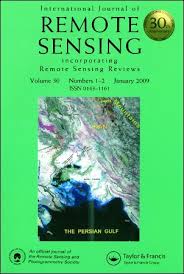 Residential population estimation using a remote sensing derived impervious surface approach
Dengsheng Lua, Qihao Weng b & Guiying Lib b 

a Center for the Study of Institutions , Population , and Environmental Change , Indiana University, Bloomington, IN 47408, USA.
 b Department of Geography , Geology , and Anthropology, Indiana State University , Terre Haute, IN 47809, USA. 
Published online: 22 Feb 2007.   


Gabriel Crivellaro Gonçalves
População Espaço e Ambiente – SER -347
Silvana Amaral Kampel & A. Miguel Vieira Monteiro.
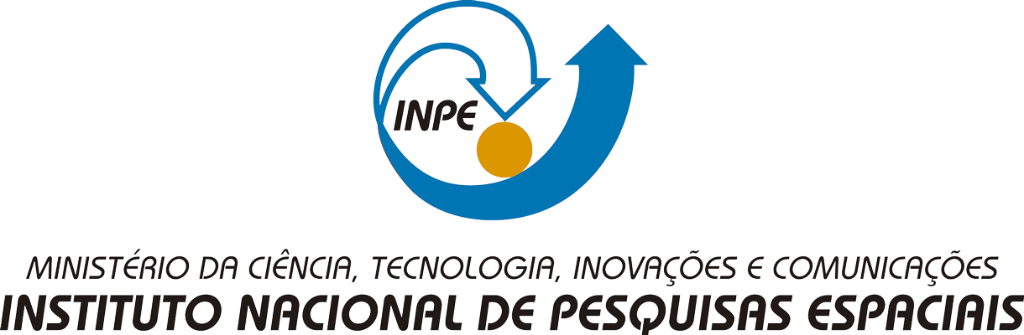 Contextualização
Dados demográficos necessários para desenvolvimento te políticas publicas;
Planejamento Urbano;
Ausência de dados censitários anuais.
Objetivo
Este estudo teve como objetivo estimar a população residencial no condado de Marion, Indiana, EUA, usando um método de superfície impermeável derivada de sensoriamento remoto, e comparar a sua eficácia com a da abordagem baseada em classe residencial.
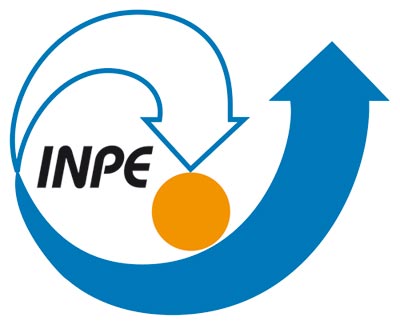 [Speaker Notes: Estimativas de distribuição populacionais precisas e feitas com periodicidade são extremamente importantes para tomadores de decisão no planejamento urbano]
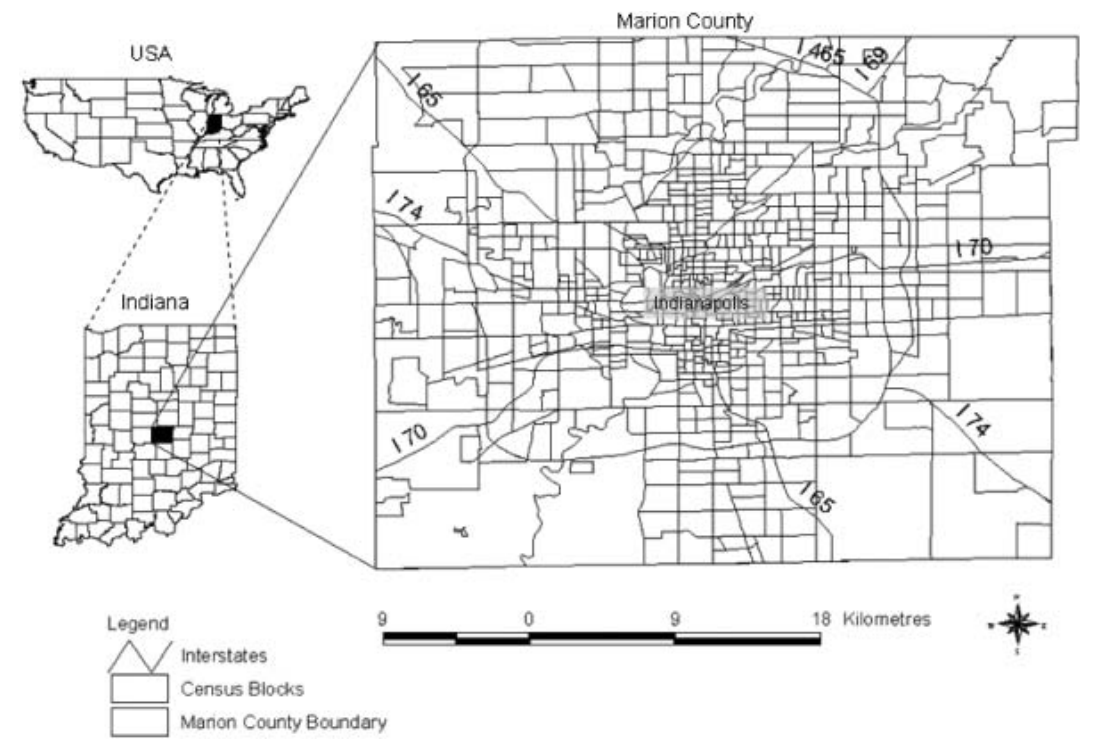 Área de estudo
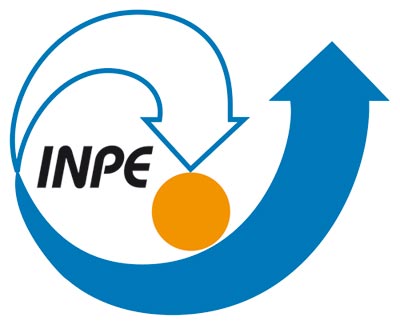 [Speaker Notes: Estimativas de distribuição populacionais precisas e feitas com periodicidade são extremamente importantes para tomadores de decisão no planejamento urbano]
Dados
B1
B2
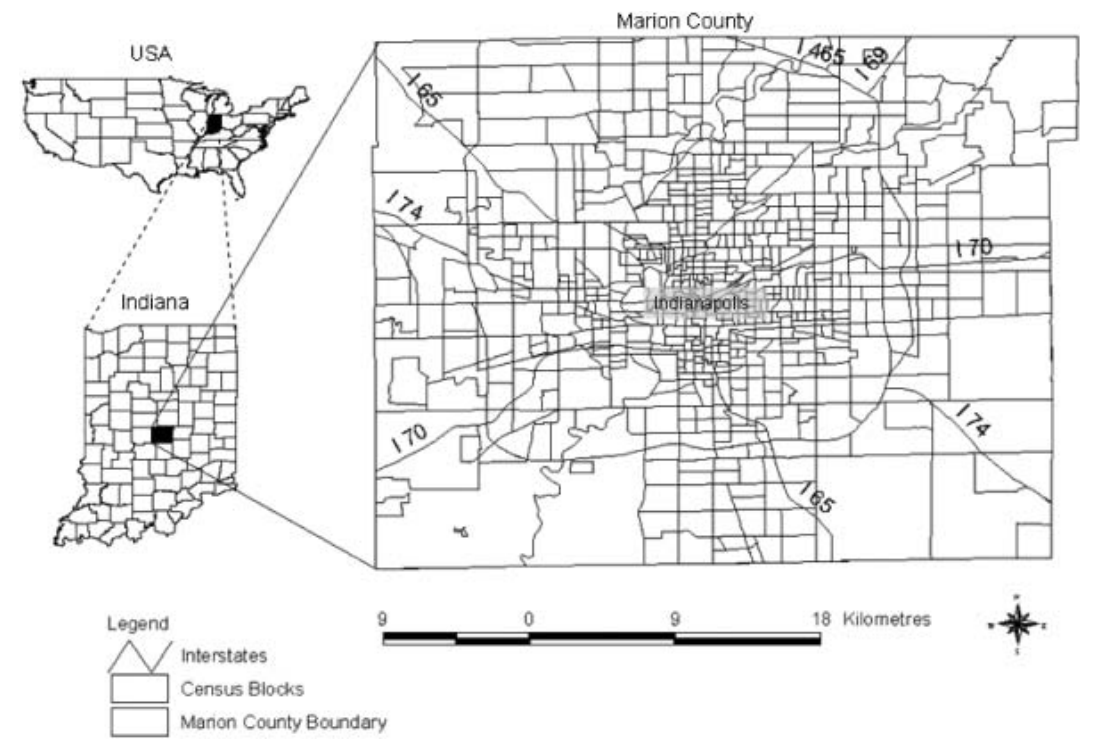 B3
B4
B5
B6
Landsat 7 ETM+
22 de junho de 2000
CENSO
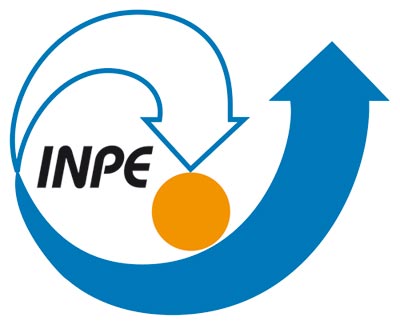 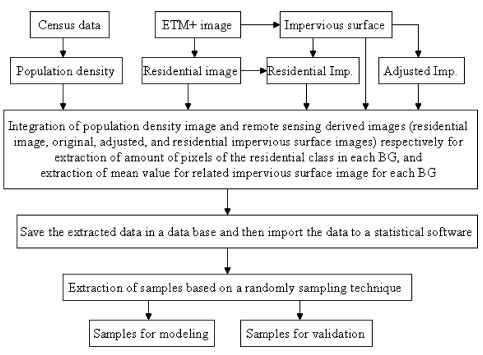 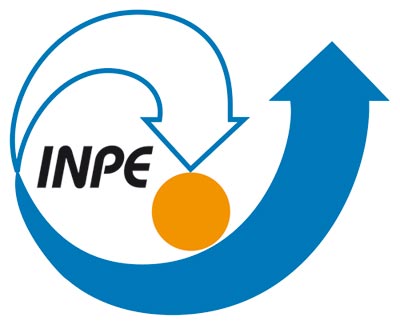 Classificação – Áreas residenciais
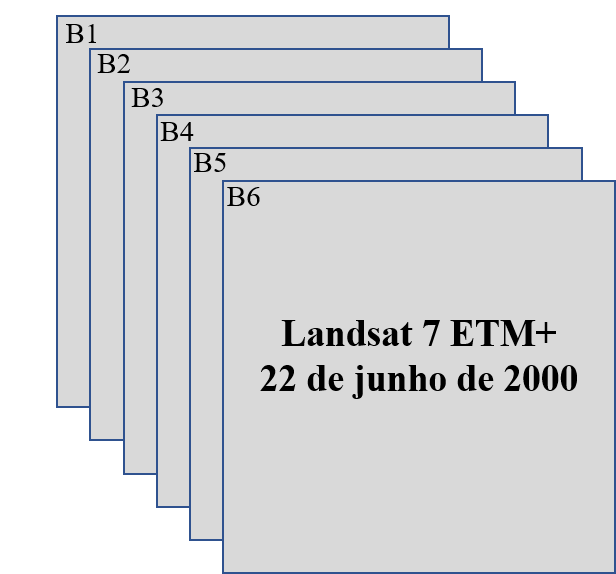 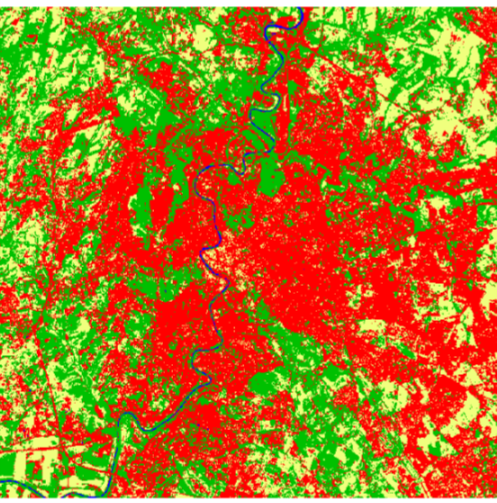 Maximum Likelihood
+
Decision Tree
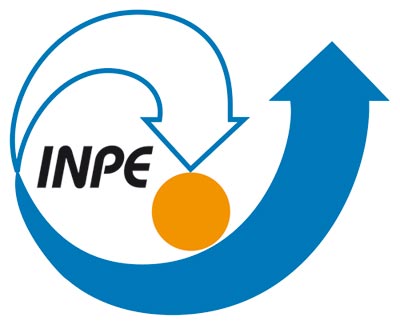 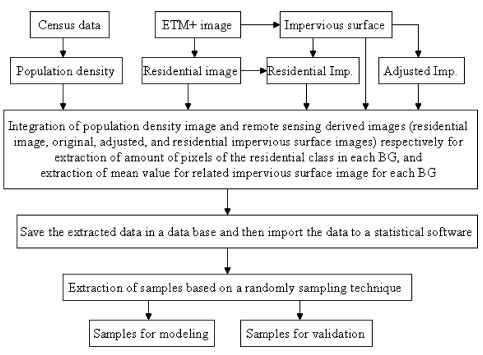 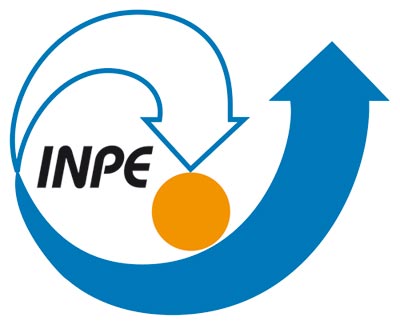 Vegetação
Solo
Classificação – Superfícies impermeáveis
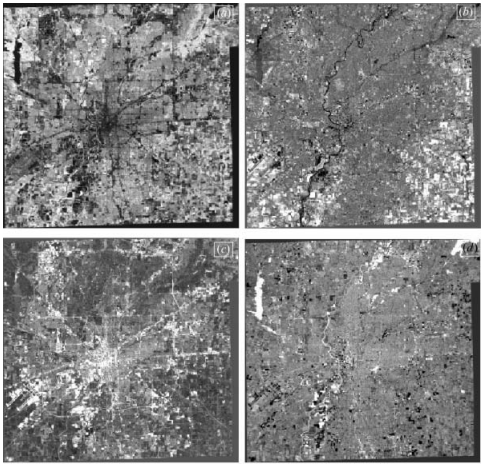 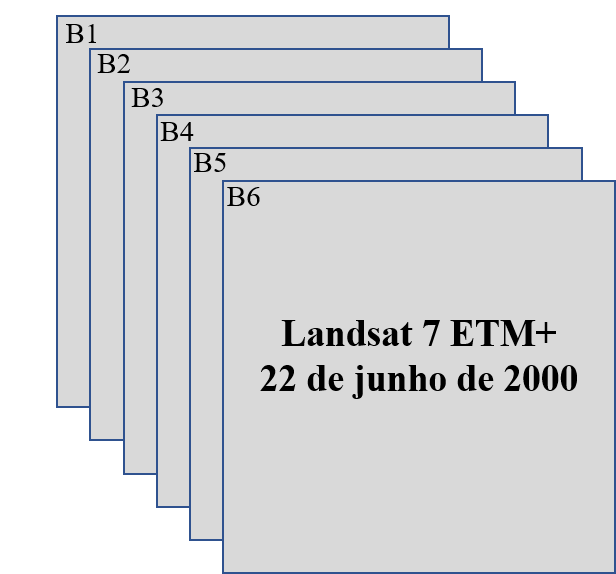 Modelo Linear de mistura espectral
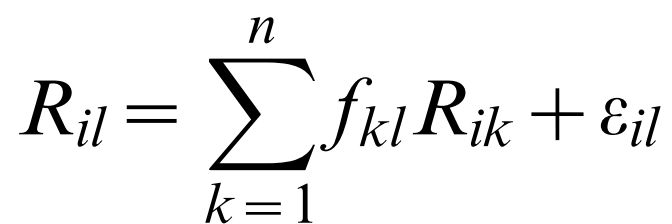 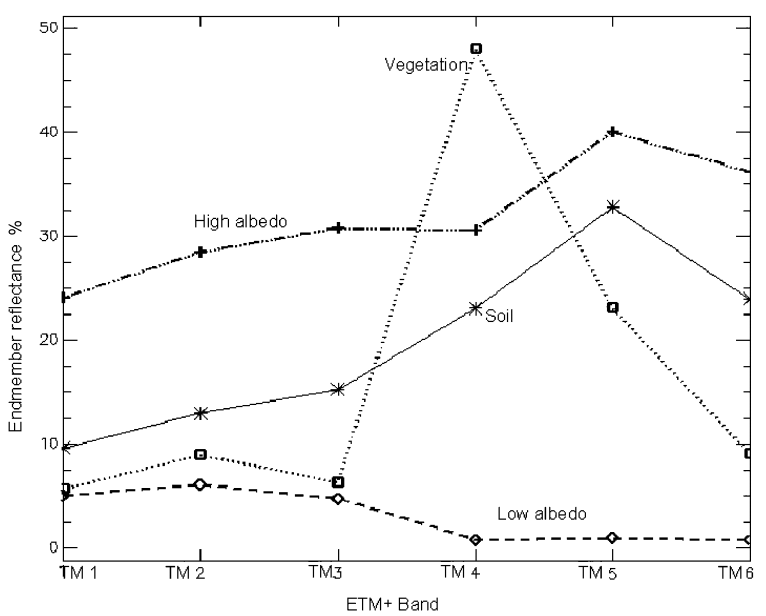 Low Albedo
High Albedo
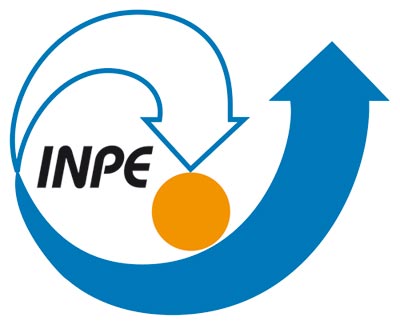 Smith et al. 1990, Adams et al. 1995
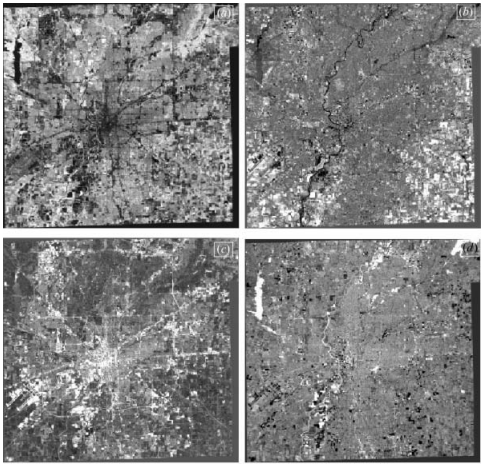 Vegetação                Solo




High Albedo       Low Albedo
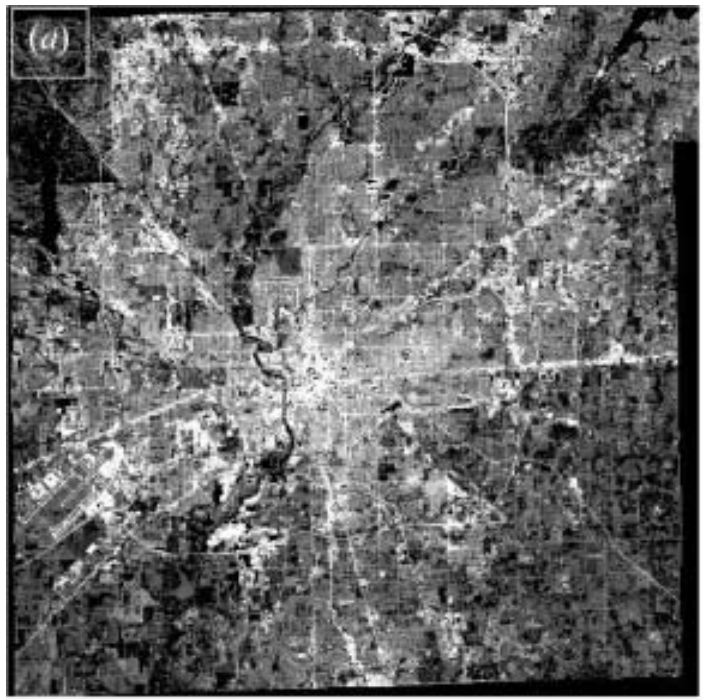 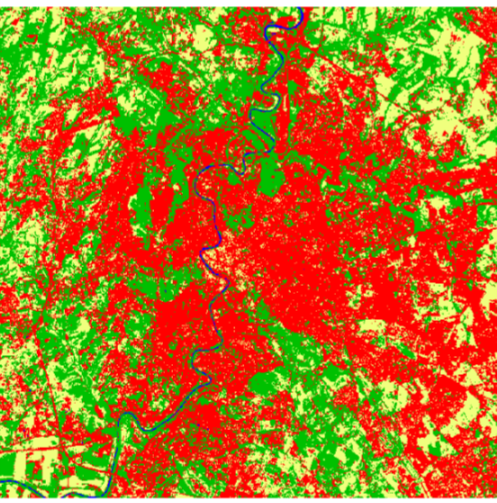 Imagem de superfície impermeável
Áreas residenciais
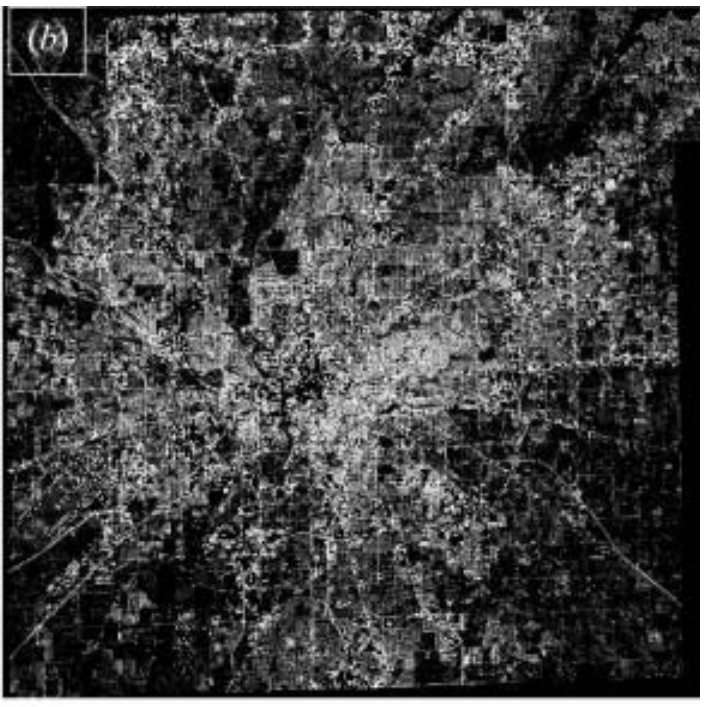 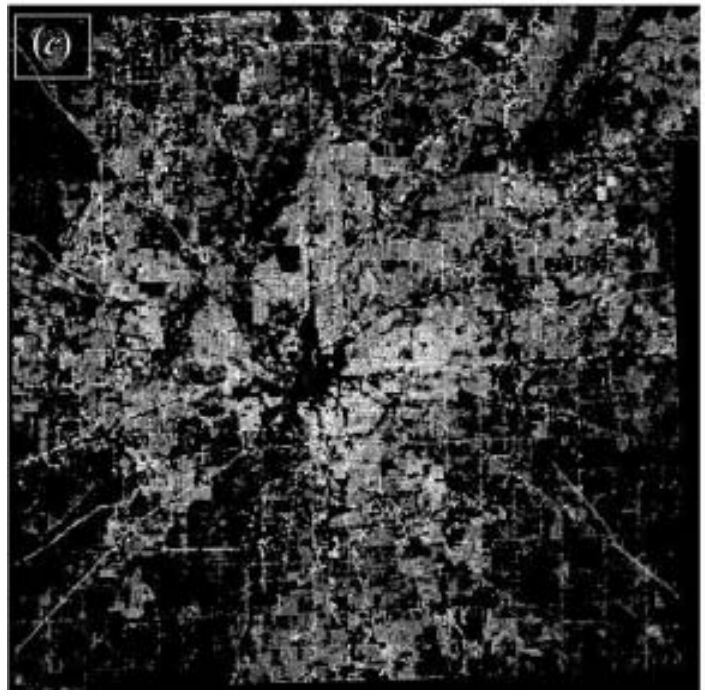 Imagem de SI Residencial
Imagem de SI Ajustada
25%<SI>75%
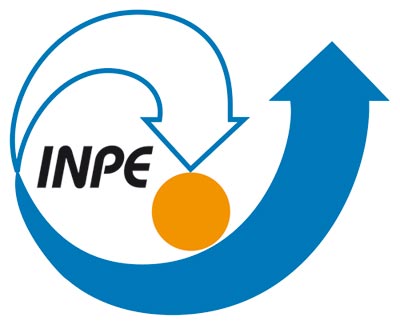 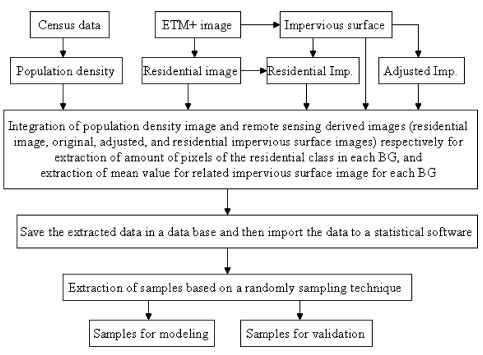 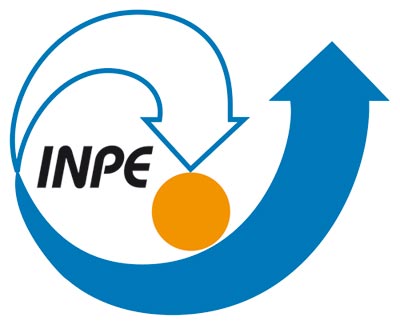 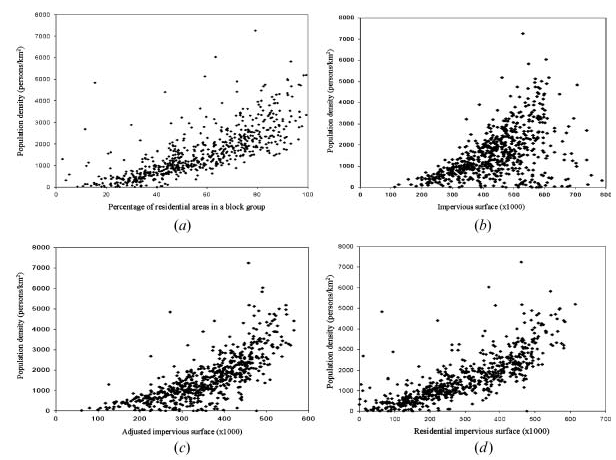 Superfície impermeável (x1000)
Percentual de área residencial no BG
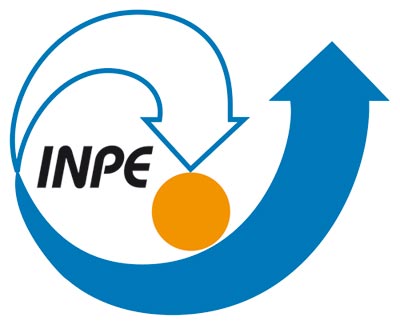 Superfície impermeável ajustada (x1000)
Superfície impermeável residencial(x1000)
Percentual de área residencial
Superfície impermeável ajustada
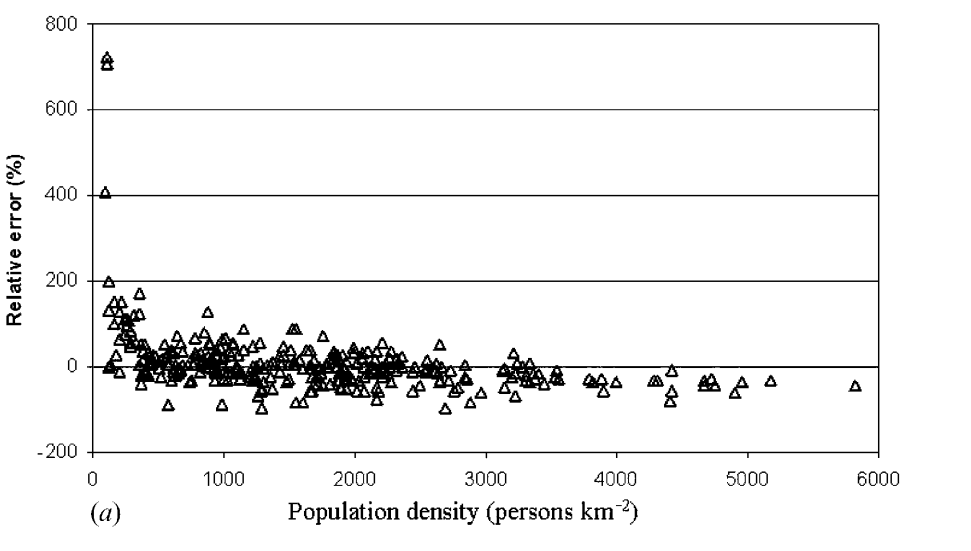 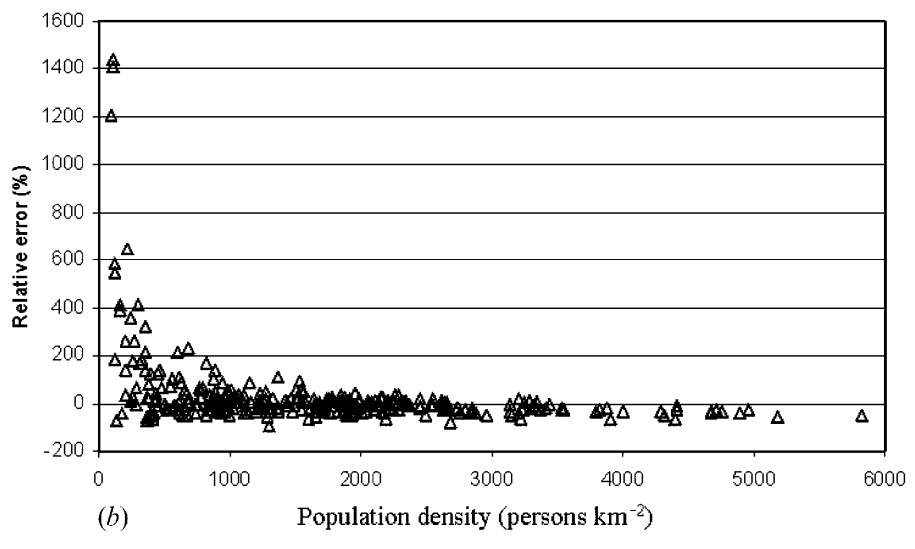 Superfícies impermeáveis residenciais
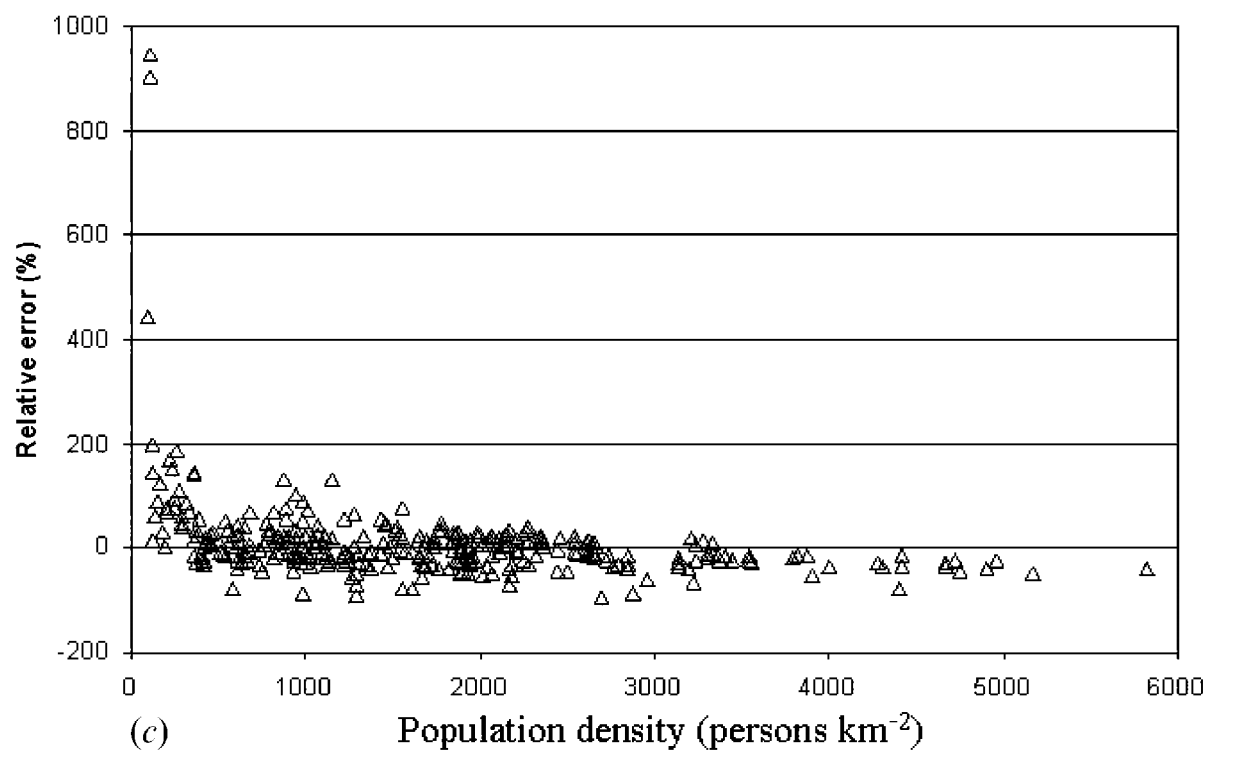 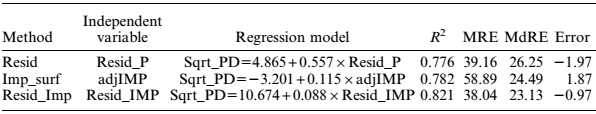 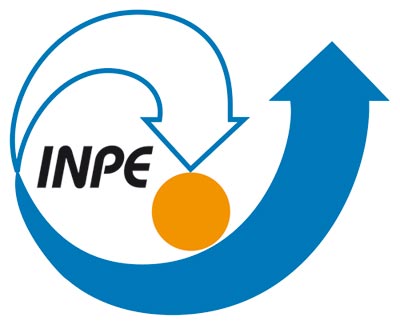 Percentual de área residencial
Superfície impermeável ajustada
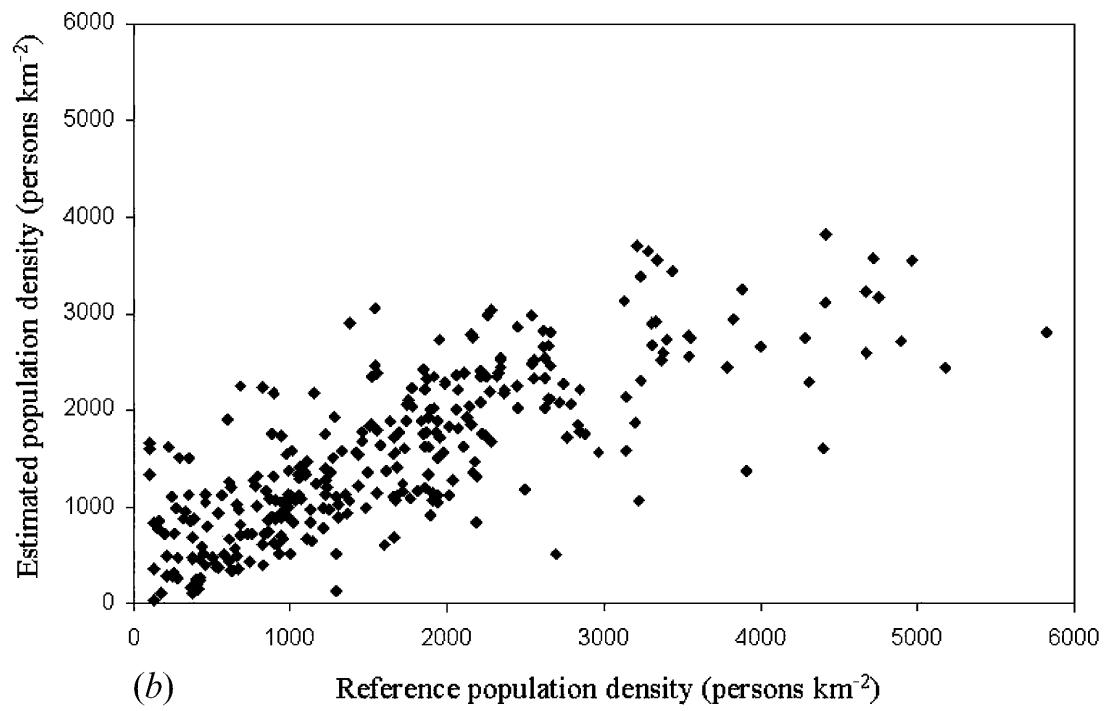 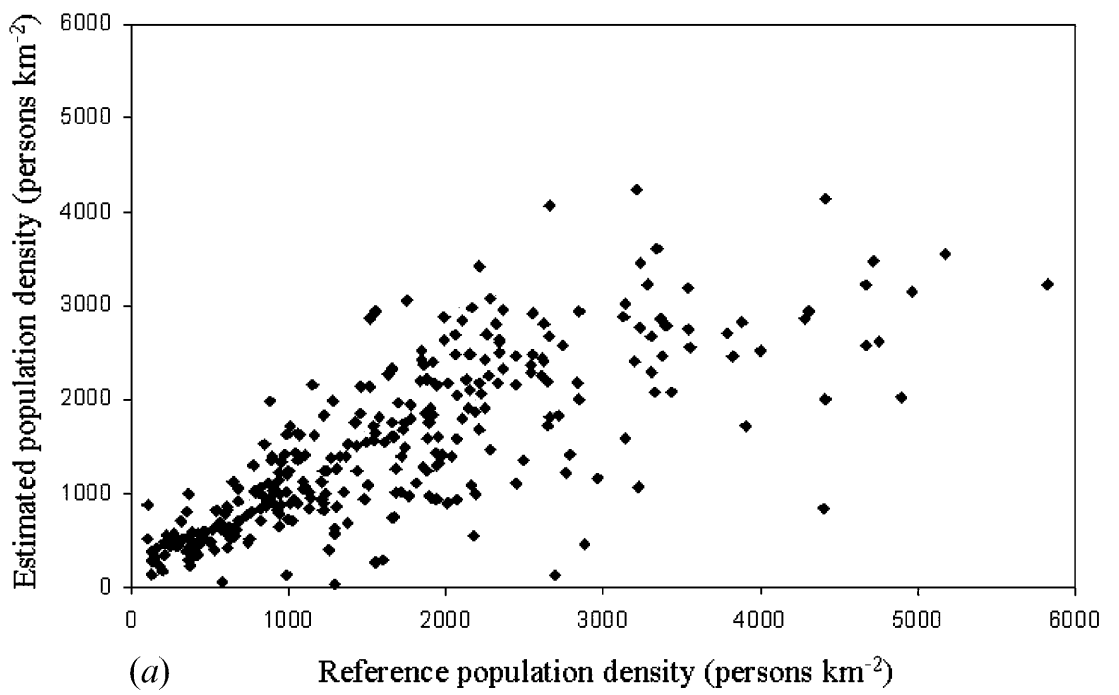 Superfícies impermeáveis residenciais
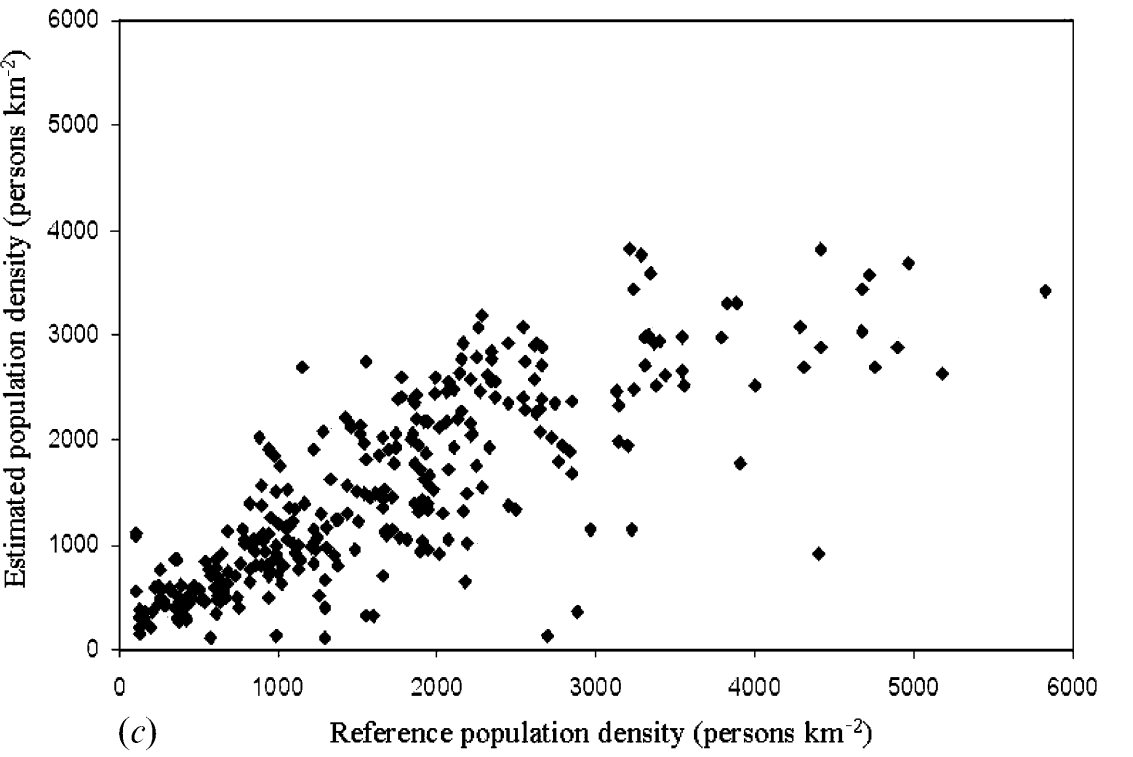 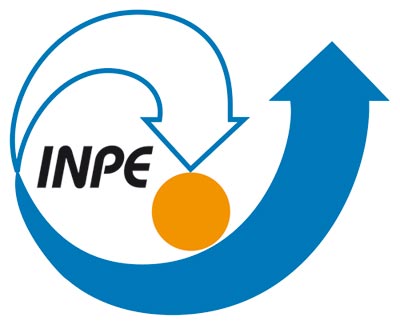 Conclusão
Principal vantagem das SI é a estabilidade, não é alterada por fatores exógenos;
Modelo de SI residenciais obteve melhores estimativas; 
 Modelo superestima áreas com densidades baixas (<500 hab/km²);
Subestima áreas com altas densidades (>2500 hab/km²);
Não funciona em áreas habitacionais verticalizadas.
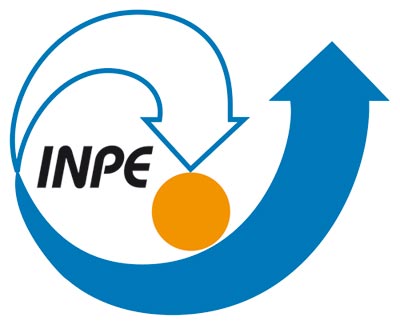 Que bom
Que pena
Discussão misturada com a conclusão;
Conclusão demasiadamente longa com muitas referências;
Não explorou outros tipos de modelagens.
MLME eficiente na classificação de áreas impermeabilizadas;
Resultados da modelagem satisfatórios.
Que tal?
Utilização de imagens de alta resolução espacial;
Utilizar LiDAR para estimar a população em áreas verticalizadas;
Utilizar o volume populacional como varável dependente;
Testar outros tipos de modelos (GWR).
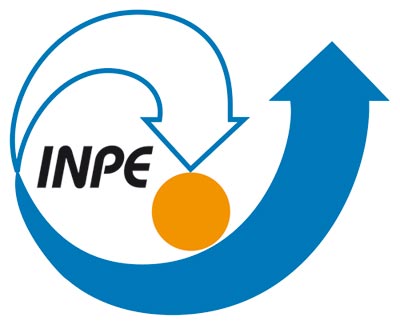 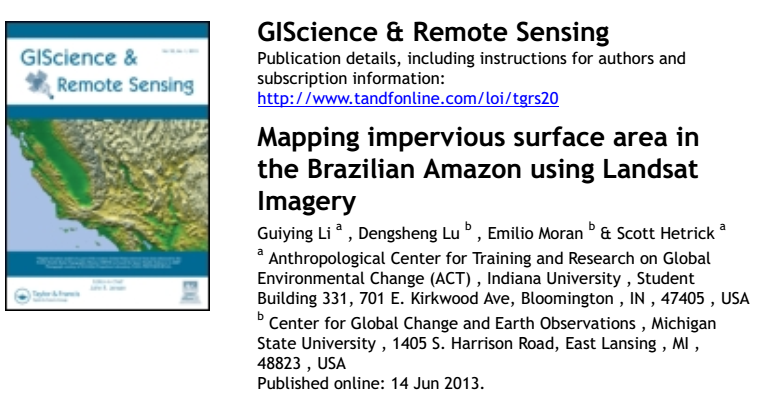 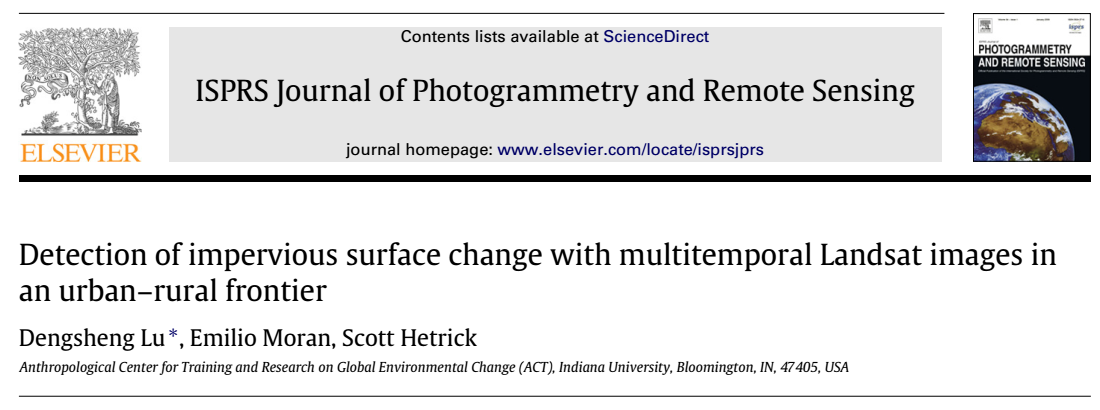 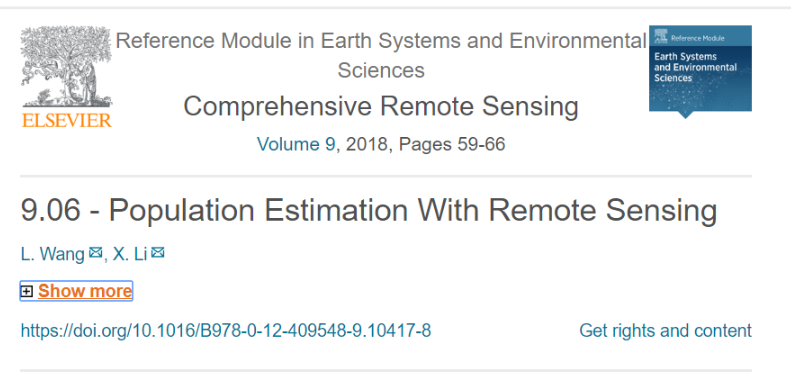 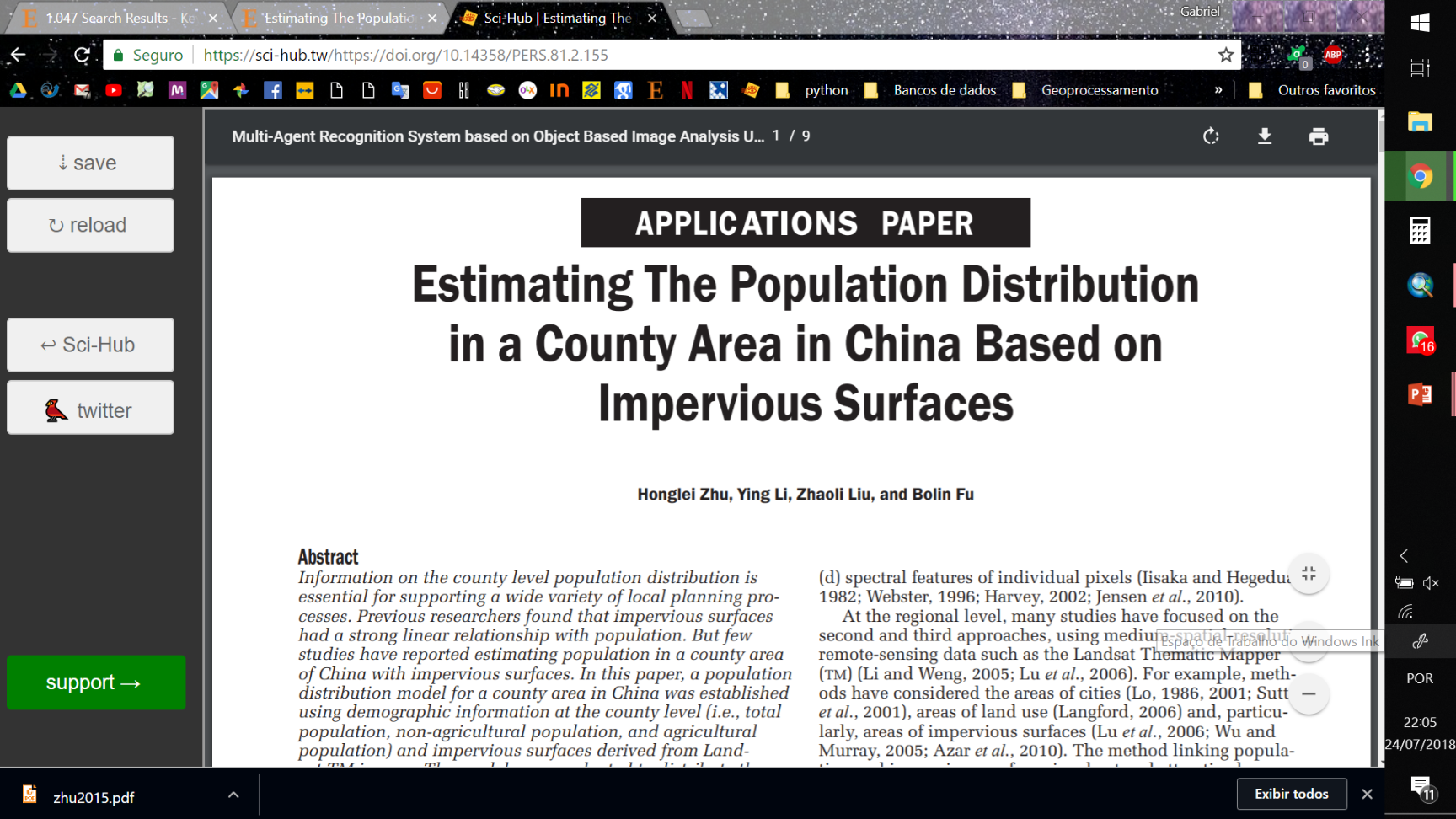 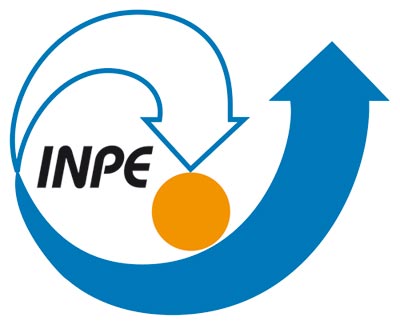 LiDAR
2015
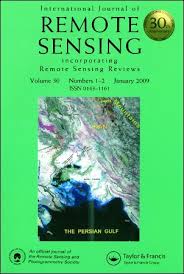 Residential population estimation using a remote sensing derived impervious surface approach
Dengsheng Lua, Qihao Weng b & Guiying Lib b 

a Center for the Study of Institutions , Population , and Environmental Change , Indiana University, Bloomington, IN 47408, USA.
 b Department of Geography , Geology , and Anthropology, Indiana State University , Terre Haute, IN 47809, USA. 
Published online: 22 Feb 2007.   


Gabriel Crivellaro Gonçalves
População Espaço e Ambiente – SER -347
Silvana Amaral Kampel & A. Miguel Vieira Monteiro.
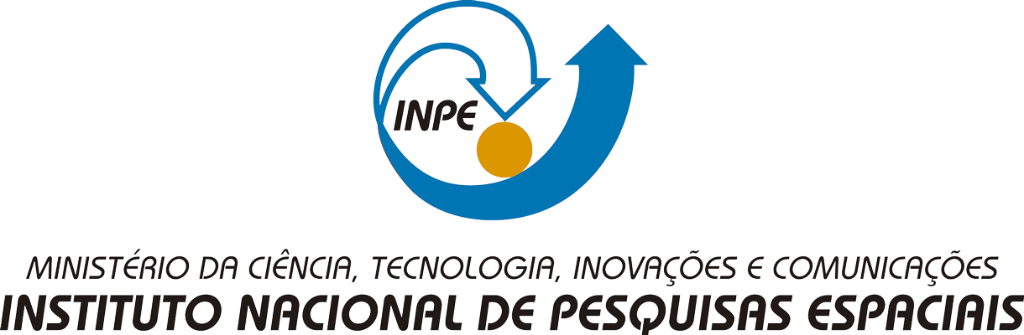